File Manipulation
With Python
Files
One of the most useful abilities of programming is the ability to manipulate files.
Python’s operations for file management are relatively simple.
Files
Opening and Closing:
Files must always be opened before accessing, and closed when done, or else file errors will turn up.

f = open(“data.txt”, “w+”)
f.close()

The First parameter is the filename.
The second parameter is the ‘mode’
File Modes
r -> read only
w -> write only
a -> append
r+ -> reading and writing
w+ -> will create a file if it doesn’t exist
Append b to the end of any mode for binary reading/writing

Mode isn’t necessary, r will be assumed if it is not specified
Files
File functions:
str = f.read()
Will read the entire file and return a string
str = f.readline()
Will read the next line of the file and return a string
f.write(str)
Will write the string str to the file
f.seek(4)
Will seek 4 bytes further in the file (only works in binary modes)
f.read(4)
Will read 4 bytes from the file (only works in binary modes)
Files
Reading from a file:







This will print out the entire file
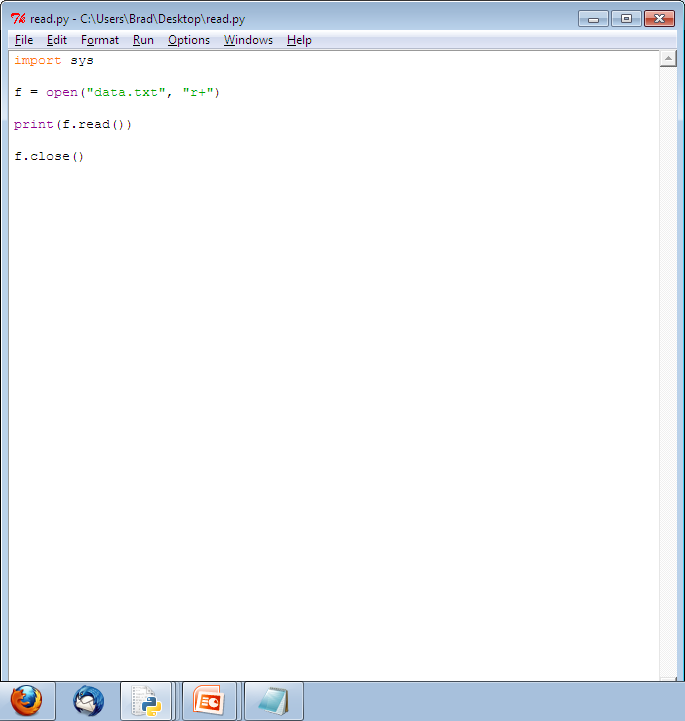 Files
Reading from a file:







This will print out one line at a time.
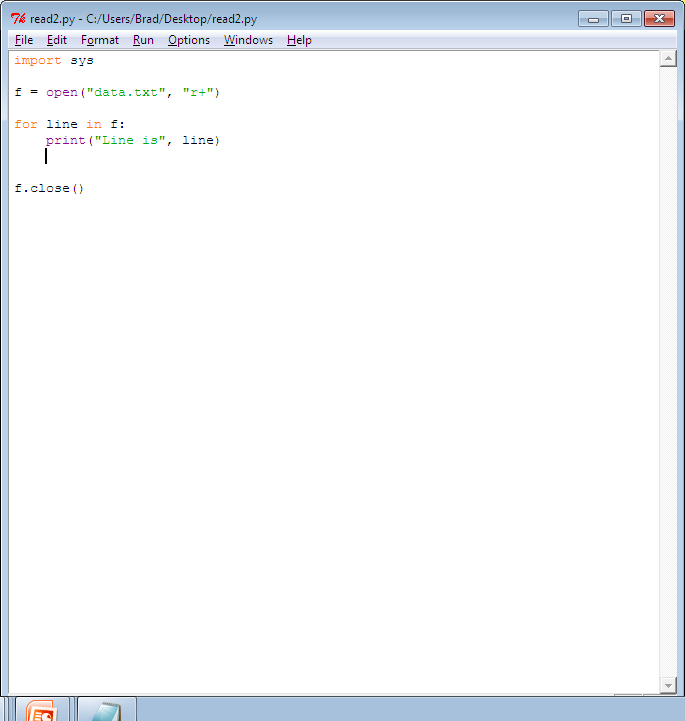 Files
Writing to a file:



“\n” will write a new
		in the file.
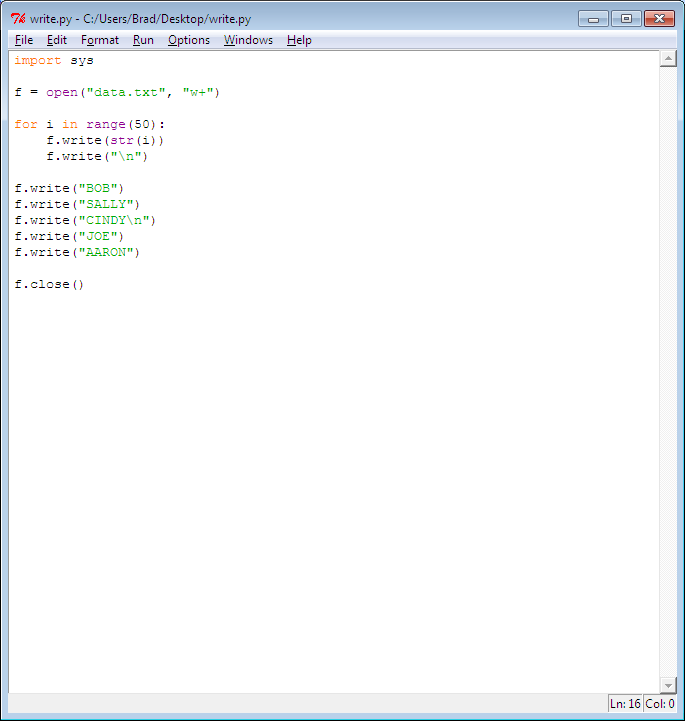 Escape Characters
Escape characters are used to write certain characters that are illegal because they are used in the language.
Functions
With Python
Functions
Functions are a quick way to make multiple use of lines of code without rewriting it.
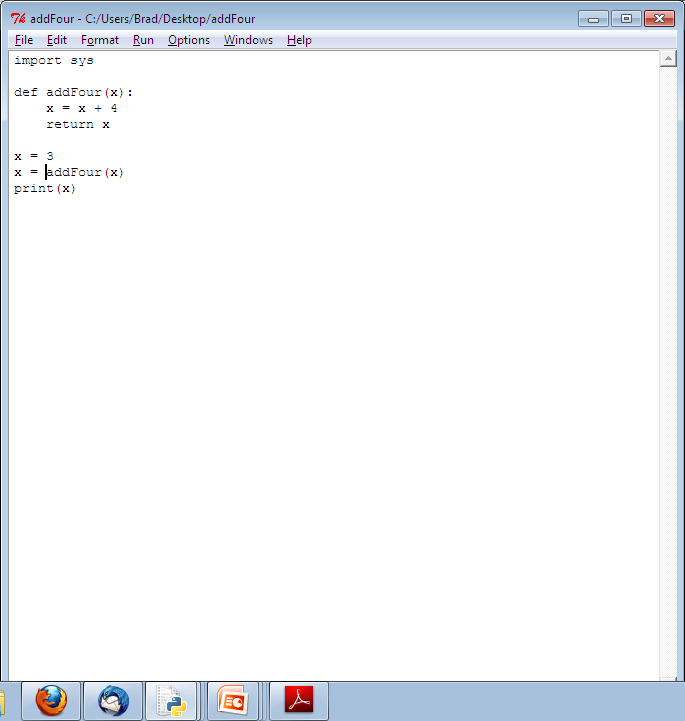 This function adds four to any passed value, and then returns the new value
Functions
Functions have 4 main parts:
Parameters
Label
Declaration
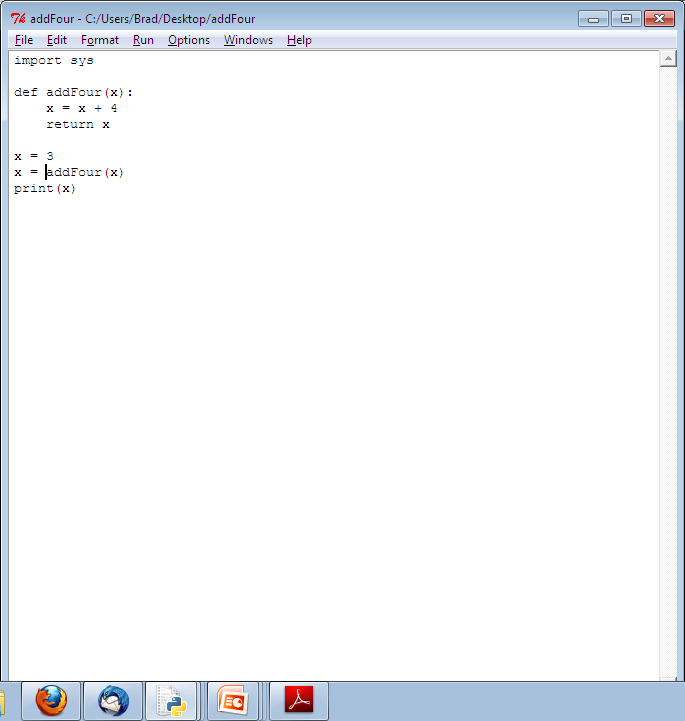 Code
Functions
Declaration:
In Python, every function is declared using the “def” statement.
This says that everything indented after this line is a part of this function
Functions
Label
The label is how you reference a function outside of the function.
Functions can have the same names as variables but it is really bad practice to do so.
Functions
Parameters
Parameters are values that you pass into a function
For Example:
I could call both addFour(3) and addFour(4) and I would get back 7 and 8 respectively
You can have as many parameters as you want for any given function
Variable numbers of  parameters are also allowed
Functions
Multiple parameters
You can pass as many defined parameters as you like into a function.
Multiple parameters are separated by a comma
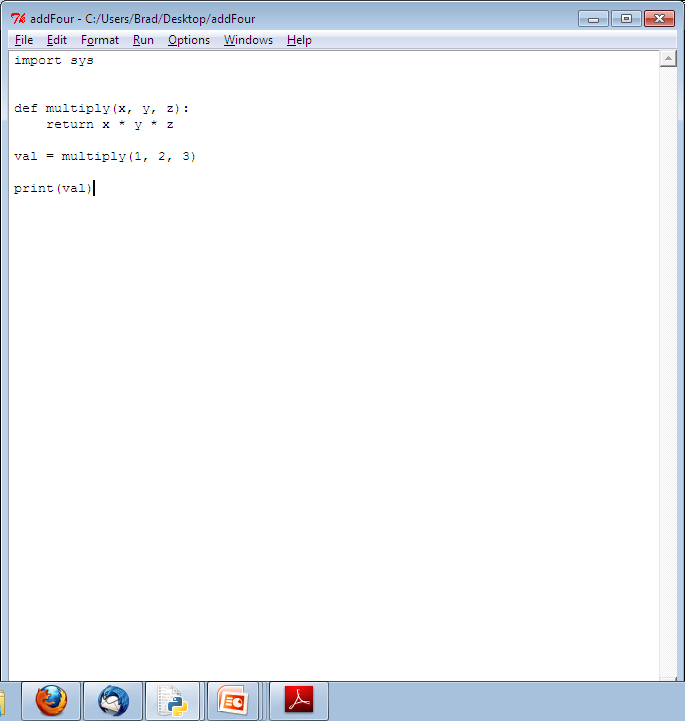 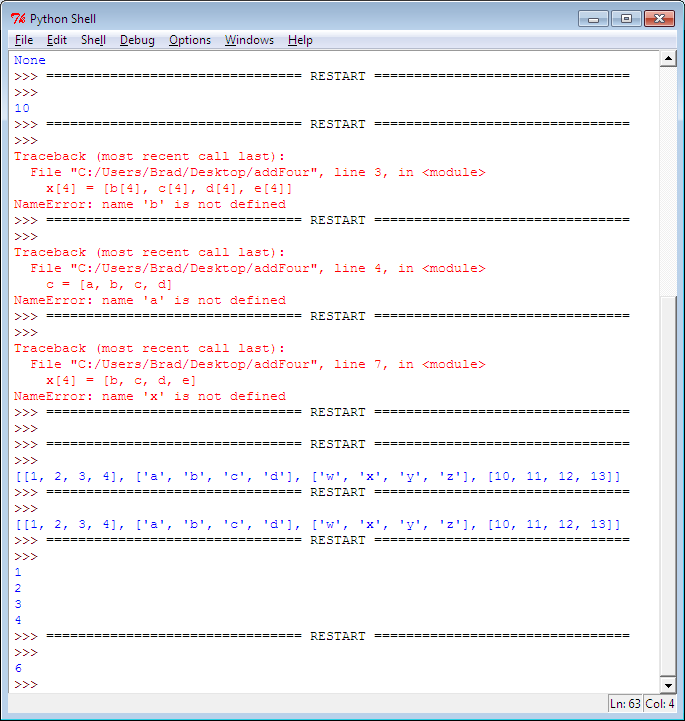 Functions
Variable Parameters
When using variable parameters you use the * to signify an array.  The remaining parameters are then stored into the specified array
This function adds the passed numbers together
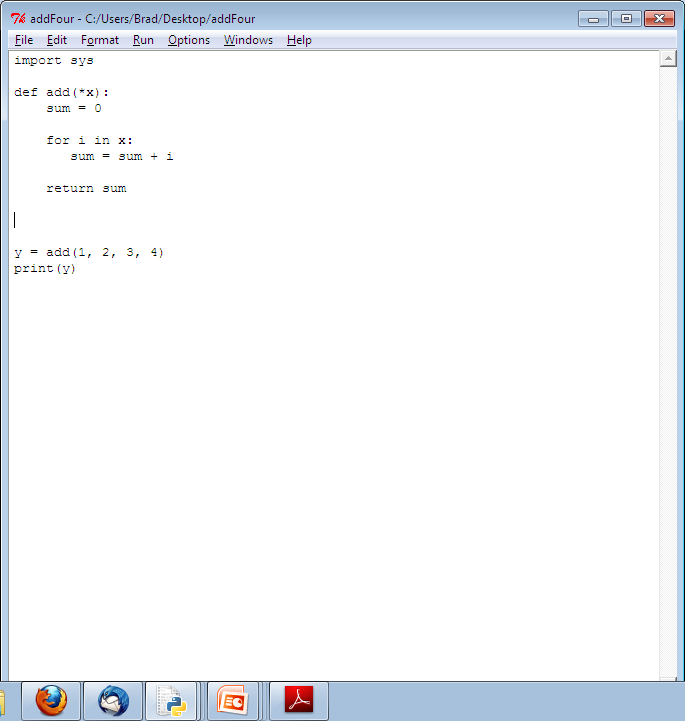 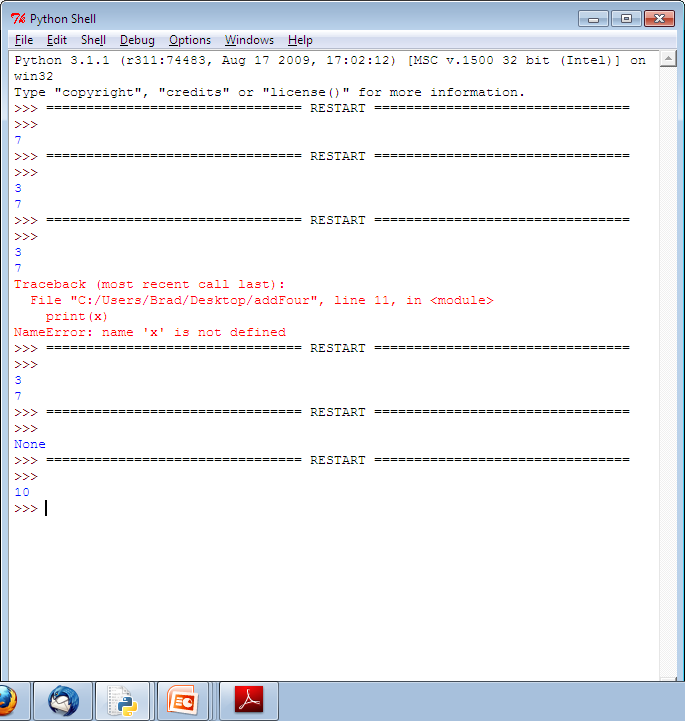 Functions
Specified and Variable parameters
You can combine the specified parameters and arrays to make a useful function
This one finds averages of a certain amount of numbers
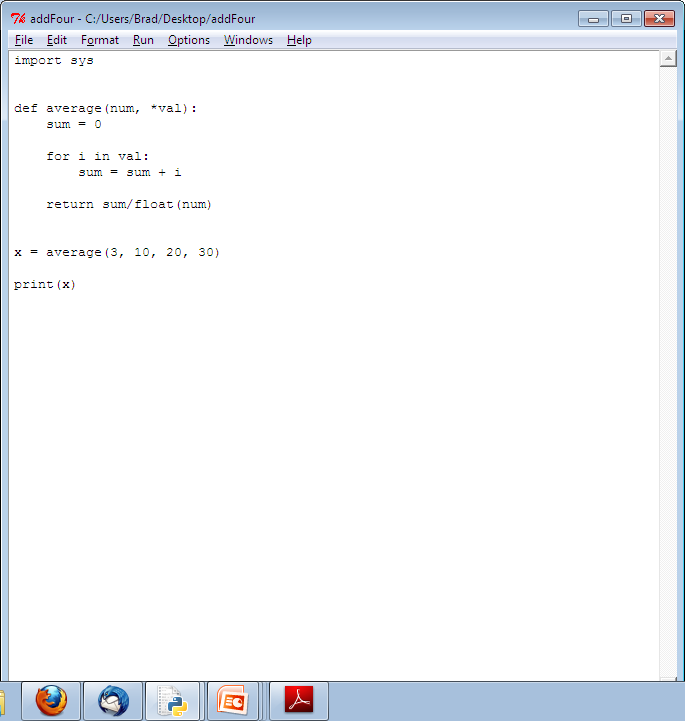 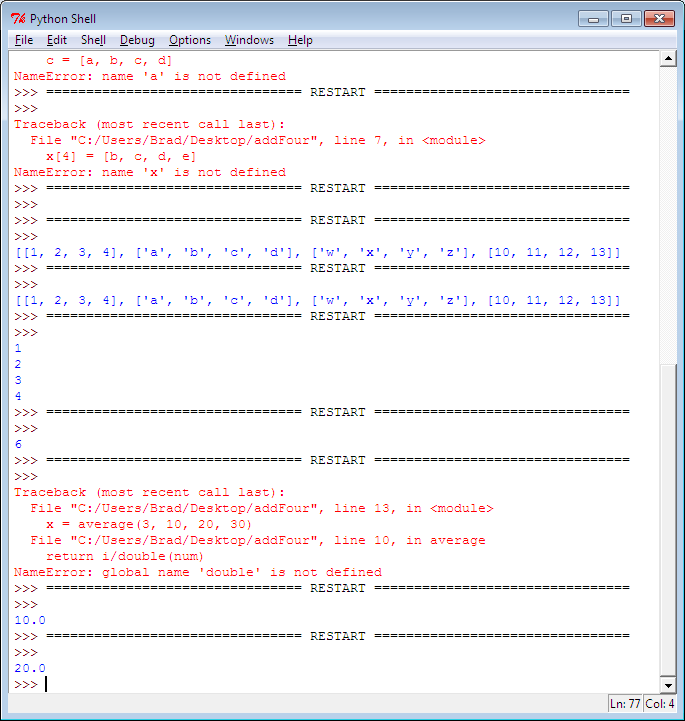 Functions
Code
The code in a function is what gets executed when you call the function.
The return value in a function is the value that the function is set to after it has completed.
The previous function x = addFour(x) will set x to x+4 on its return
Recursion
Recursion occurs when a function calls itself.
This is useful when you plan to scale down a parameter
Recursive functions must have a break condition that returns a set value
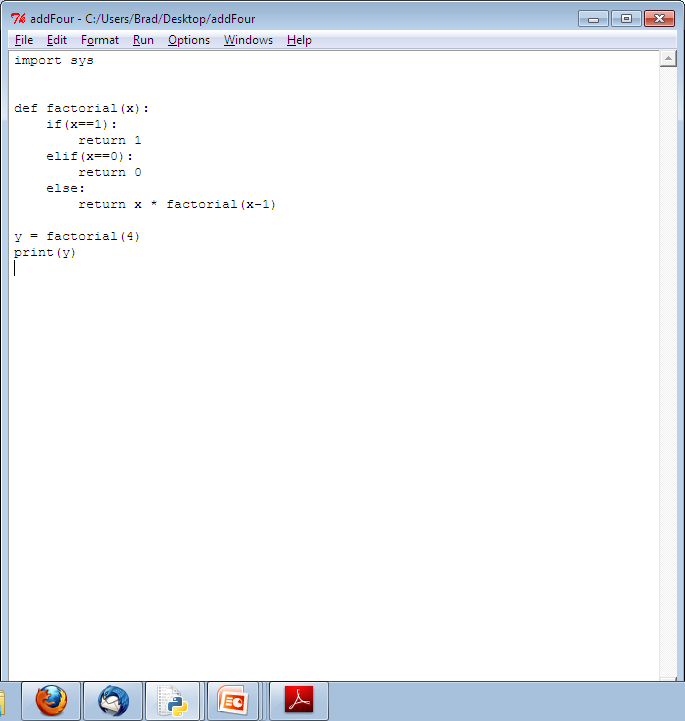 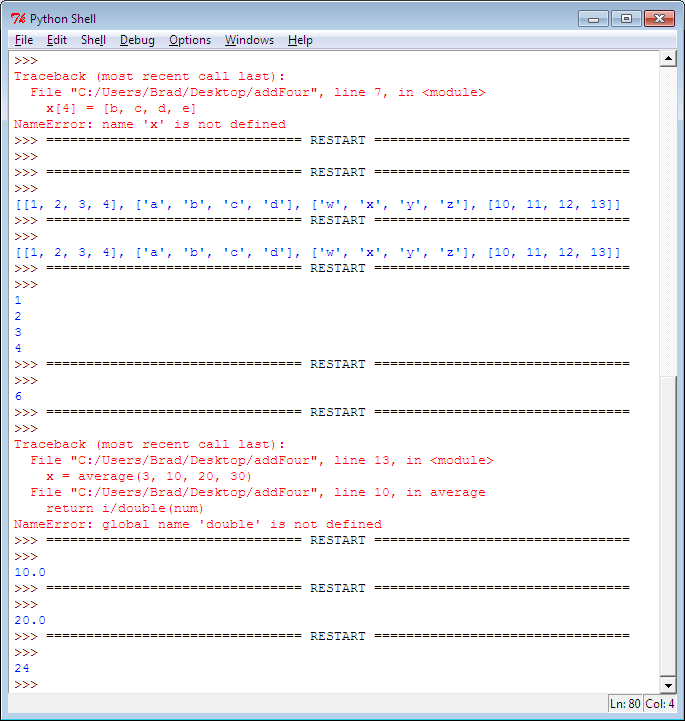 Break
values
Functions
Python uses a bunch of built in functions such as:
print  prints the parameters with a space in between
len  returns the length of a string or array
range  returns a range of numbers
int  returns integer value of a number
atoi  returns integer value of a string
float  returns decimal value of a number
Many File operations
All the python included functions can be found at http://docs.python.org/library/
Variables
In Python
Variables
Global vs. Local variables
Local variables are variables used inside of functions
They cannot be referenced outside of the function.
Global variables can be used while the program is still running
They can be referenced across
	functions
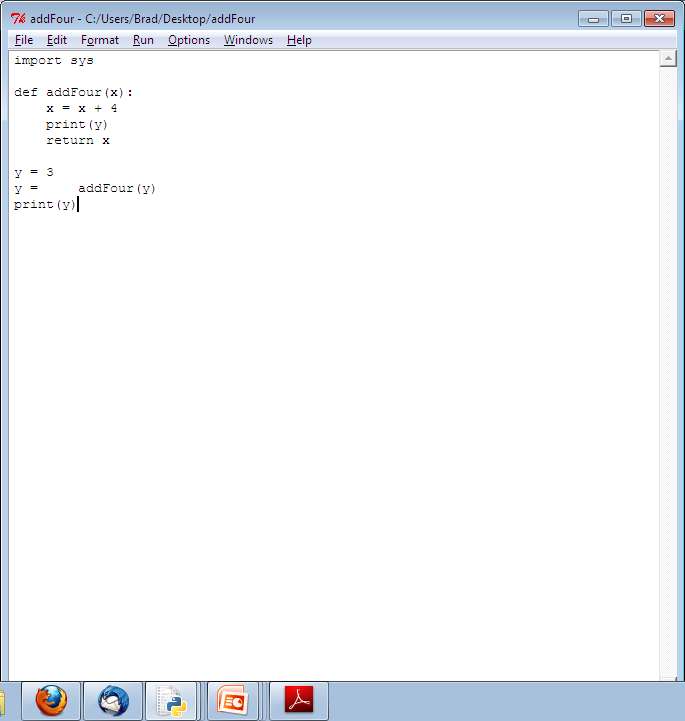 local
global
Local Variables
All parameters that are passed into a function are automatically local variables
Local variables are useful because it allows you to reuse variable names in different functions
Global Variables
Global variables are any variables defined outside of a function
In Python, any variables in the main function are automatically global variables
Variables are defined as global or local when they are first called.  if x is first called inside a function, it will give you an error when you try to call it in a global context.
Variables
A
B
C
D
E
X
Y
Z
Local
Global
Local
Local
Local
Global
Global
Global
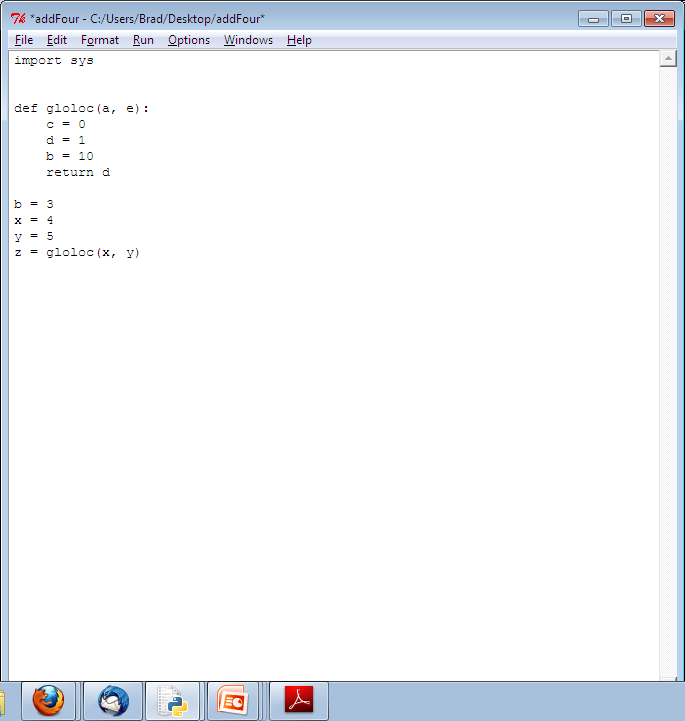 Practice
Write a program that will generate a file containing the numbers 0 – 99 (“\n” creates a new line)
Write a program that uses a defined function to multiply an arbitrary amount of numbers together.
Write a program that will print the numbers 1 through 5 recursively
Write a program that will print the first alphabetical name from a file containing a list of names
Homework
Write a program that will count the number of lines in a file and print the result to the screen.
Write a program that will convert an entire file to lowercase letters and print it to a new file.
Write a program that uses a function to convert mass and velocity to kinetic energy. (Hint: KE = ½ mv2)
Write a recursive function that will give you the number at the nth position of the Fibonacci sequence: 0 1 1 2 3 5 8 13 21
(Hint: Fib(n) = Fib(n-1) + Fib(n-2))